OUTCOME
To analyse  Shakespeare’s use of language and rhythm in his presentation of Puck.
Teacher
KEY WORDS
Character
Mischief
Hob-goblin
Fairy
Pranks
Trouble
Jester
The assessment focuses on rhythm and rhyme, this lesson could take 2 lessons dependent on class. There are a variety of qsns/tasks- select most appropriate to class and  achieving outcome
Note to teacher
THE BIG PICTURE
To develop reading and writing skills through studying ‘A Midsummer Night’s Dream’
OUTCOME
To analyse  Shakespeare’s use of language and rhythm in his presentation of Puck.
Puck
KEY WORDS
Character
Mischief
Hob-goblin
Fairy
Pranks
Trouble
Jester
Learning Content
Learning objective: To develop an understanding of the character of Puck and analyse  Shakespeare’s use of language and rhythm in his presentation of Puck.
THE BIG PICTURE
To develop reading and writing skills through studying ‘A Midsummer Night’s Dream’
OUTCOME
Puck
To analyse  Shakespeare’s use of language and rhythm in his presentation of Puck.
Look at the different images of Puck.
What impression do you get of Puck from the images?
KEY WORDS
Character
Mischief
Hob-goblin
Fairy
Pranks
Trouble
Jester
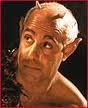 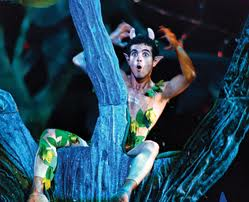 Hook
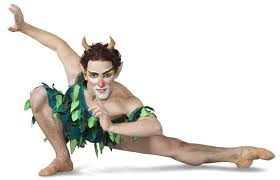 THE BIG PICTURE
To develop reading and writing skills through studying ‘A Midsummer Night’s Dream’
[Speaker Notes: Print out next copy for students]
Annotate the images
.
What impression do you get?
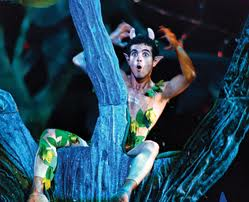 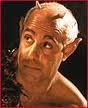 Hook
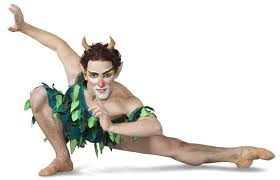 ’
[Speaker Notes: Print out copy for students]
Have a look at the passage below.  We’re going to have a go at constructing our own view of Puck, written in our own words. First we need to work out what all the words mean...
Oberon's jester and servant, Puck is a powerful supernatural creature, capable of circling the globe in 40 minutes or of enshrouding unsuspecting mortals in a deep fog. Also known as Robin Goodfellow, Puck would have been familiar to a sixteenth-century English audience, who would have recognized him as a common household spirit also often associated with travelers. However, he's also a "puck," an elf or goblin that enjoys playing practical jokes on mortals. Although he is more mischievous than malevolent, Puck reminds us that the fairy world is not all goodness and generosity.
Context
[Speaker Notes: Hand out Context of Puck.]
Dictionary Challenge:
Challenge 
Use these words to find different words with the same meanings, that you could use in your work.
Find these words and write a definition in your  books. 

Enshroud
Mortal
Mischievous
Malevolent 
Generosity
Unlocking vocabulary
Put a translation of Puck’s “The king doth keep his revels here to-night” speech on the board. Students to explain why they think the relationship between Titania and Oberon is not good and why.
Put a translation of Puck’s “The king doth keep his revels here to-night” speech on the board. Students to explain why they think the relationship between Titania and Oberon is not good and why.
Put a translation of Puck’s “The king doth keep his revels here to-night” speech on the board. Students to explain why they think the relationship between Titania and Oberon is not good and why.
Put a translation of Puck’s “The king doth keep his revels here to-night” speech on the board. Students to explain why they think the relationship between Titania and Oberon is not good and why.
To analyse  Shakespeare’s use of language and rhythm in his presentation of Puck.
Read Act 2 Scene 1 p14-16/27-29 which introduces the character of Puck.
Listen carefully to the rhythm and the rhymes of Puck’s speech.
KEY WORDS
Character
Mischief
Hob-goblin
Fairy
Pranks
Trouble
Jester
Reading & thinking Task
THE BIG PICTURE
To develop reading and writing skills through studying ‘A Midsummer Night’s Dream’
OUTCOME
At the beginning of Act 2, Scene 1 a fairy talks with Puck about all the mischievous things he has done...
To analyse  Shakespeare’s use of language and rhythm in his presentation of Puck.
Either I mistake your shape and making quite,
Or else you are that shrewd and knavish sprite
Called Robin Goodfellow. Are not you he
That frights the maidens of the villagery,
Skim milk, and sometimes labor in the quern
And bootless make the breathless housewife churn,
And sometime make the drink to bear no barm,
Mislead night-wanderers, laughing at their harm?
Those that “Hobgoblin” call you, and “sweet Puck,”
You do their work, and they shall have good luck.
Are not you he?
KEY WORDS
Character
Mischief
Hob-goblin
Fairy
Pranks
Trouble
Jester
Reading & thinking Task
At least 2 readers, take two rhyming lines each.
Rest of class follow and listen to rhythm, language
p15-16 Ox
P28- 29 Ca
[Speaker Notes: Have 2 or more readers to ‘perform out loud’  reading 2 rhyming lines at a time– the rest of the class follow and listen to the rhythm and rhyme.]
OUTCOME
Puck replies...
To analyse  Shakespeare’s use of language and rhythm in his presentation of Puck.
Pg
 15-16/27-29
Thou speak’st aright.
I am that merry wanderer of the night.
I jest to Oberon and make him smile
When I a fat and bean-fed horse beguile,
Neighing in likeness of a filly foal.
And sometime lurk I in a gossip’s bowl
In very likeness of a roasted crab,
And when she drinks, against her lips I bob
And on her withered dewlap pour the ale.
The wisest aunt telling the saddest tale
Sometime for three-foot stool mistaketh me.
Then slip I from her bum, down topples she,
And “Tailor!” cries, and falls into a cough,
And then the whole quire hold their hips and laugh,
And waxen in their mirth, and neeze, and swear
A merrier hour was never wasted there.
But, room, fairy! Here comes Oberon.
KEY WORDS
Character
Mischief
Hob-goblin
Fairy
Pranks
Trouble
Jester
Reading & thinking Task
THE BIG PICTURE
To develop reading and writing skills through studying ‘A Midsummer Night’s Dream’
[Speaker Notes: Have 2 or more readers to ‘perform outloud’ – the rest of the class follow and listen to the rhythm and rhyme.]
List the mischievous things Puck has done- see your sheet
To analyse  Shakespeare’s use of language and rhythm in his presentation of Puck.
Puck is a very naughty Sprite. 
He is the servant of Oberon, King of Fairies.  
Here, a fairy recognisees Puck and he admits some of the naughty tricks he is famous for playing. Read the conversation between the fairy and Puck then complete the tasks.
KEY WORDS
Character
Mischief
Hob-goblin
Fairy
Pranks
Trouble
Jester
Writing Task
Checking Understanding
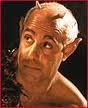 THE BIG PICTURE
To develop reading and writing skills through studying ‘A Midsummer Night’s Dream’
List the mischievous things Puck has done- see your sheet
To analyse  Shakespeare’s use of language and rhythm in his presentation of Puck.
Mischievous things Puck has done:
KEY WORDS
Character
Mischief
Hob-goblin
Fairy
Pranks
Trouble
Jester
Writing Task
THE BIG PICTURE
To develop reading and writing skills through studying ‘A Midsummer Night’s Dream’
OUTCOME
To explain how Puck’s language reflects his character.
Develop – let’s see what language techniques we can find...
Puck
 Through the forest have I gone.
 But Athenian found I none,
 On whose eyes I might approve
 This flower’s force in stirring love.
(sees LYSANDER and HERMIA) 
 Night and silence! Who is here?
 Weeds of Athens he doth wear.
 This is he, my master said,
 Despisèd the Athenian maid.
 And here the maiden, sleeping sound
 On the dank and dirty ground.
 Pretty soul! She durst not lie
 Near this lack-love, this kill-courtesy.
(squeezes flower juice on LYSANDER’s eyelids) 
 Churl, upon thy eyes I throw
 All the power this charm doth owe.
 When thou wakest, let love forbid
 Sleep his seat on thy eyelid.
 So awake when I am gone,
 For I must now to Oberon.
Can you spot any language techniques?

What do you notice about the way Puck speaks?
KEY WORDS
Puck
Language
Rhyme
Rhythm
Mischief
Writer’s craft
Reading & thinking Task
Can you spot any language techniques?

What do you notice about the way Puck speaks?
THE BIG PICTURE
To develop reading and writing skills through studying ‘A Midsummer Night’s Dream’
RHYME
OUTCOME
To explain how Puck’s language reflects his character.
Puck
 Through the forest have I gone.
 But Athenian found I none,
 On whose eyes I might approve
 This flower’s force in stirring love.
(sees LYSANDER and HERMIA) 
 Night and silence! Who is here?
 Weeds of Athens he doth wear.
 This is he, my master said,
 Despisèd the Athenian maid.
 And here the maiden, sleeping sound
 On the dank and dirty ground.
 Pretty soul! She durst not lie
 Near this lack-love, this kill-courtesy.
(squeezes flower juice on LYSANDER’s eyelids) 
 Churl, upon thy eyes I throw
 All the power this charm doth owe.
 When thou wakest, let love forbid
 Sleep his seat on thy eyelid.
 So awake when I am gone,
 For I must now to Oberon.
KEY WORDS
Puck
Language
Rhyme
Rhythm
Mischief
Writer’s craft
Check Understanding
THE BIG PICTURE
To develop reading and writing skills through studying ‘A Midsummer Night’s Dream’
OUTCOME
To explain how Puck’s language reflects his character.
RHYTHM
Puck
 Through the forest have I gone.
 But Athenian found I none,
 On whose eyes I might approve
 This flower’s force in stirring love.
(sees LYSANDER and HERMIA) 
 Night and silence! Who is here?
 Weeds of Athens he doth wear.
 This is he, my master said,
 Despisèd the Athenian maid.
 And here the maiden, sleeping sound
 On the dank and dirty ground.
 Pretty soul! She durst not lie
 Near this lack-love, this kill-courtesy.
(squeezes flower juice on LYSANDER’s eyelids) 
 Churl, upon thy eyes I throw
 All the power this charm doth owe.
 When thou wakest, let love forbid
 Sleep his seat on thy eyelid.
 So awake when I am gone,
 For I must now to Oberon.
KEY WORDS
Puck
Language
Rhyme
Rhythm
Mischief
Writer’s craft
Reading & thinking Task
THE BIG PICTURE
To develop reading and writing skills through studying ‘A Midsummer Night’s Dream’
RHYTHM
OUTCOME
To explain how Puck’s language reflects his character.
Puck
 Through the forest have I gone. (7)
 But Athenian found I none,  (7)
 On whose eyes I might approve (7)
 This flower’s force in stirring love.(8)
(sees LYSANDER and HERMIA) 
 Night and silence! Who is here? (7)
 Weeds of Athens he doth wear. (7)
 This is he, my master said, (7)
 Despisèd the Athenian maid. (8)
 And here the maiden, sleeping sound (8)
 On the dank and dirty ground. (7)
 Pretty soul! She durst not lie (7)
 Near this lack-love, this kill-courtesy. (9)
(squeezes flower juice on LYSANDER’s eyelids) 
 Churl, upon thy eyes I throw (7)
 All the power this charm doth owe. (8)
 When thou wakest, let love forbid (8)
 Sleep his seat on thy eyelid. (7)
 So awake when I am gone, (7)
 For I must now to Oberon. (8)
KEY WORDS
Puck
Language
Rhyme
Rhythm
Mischief
Writer’s craft
Check Understanding
THE BIG PICTURE
To develop reading and writing skills through studying ‘A Midsummer Night’s Dream’
OUTCOME
To explain how Puck’s language reflects his character.
Develop
How does Shakespeare use language to present the character of Puck?
Why do you think Shakespeare writes Puck’s speech the way he does?
What is the effect of it?
How does Puck’s language reflect his character?

Answer as fully as you can- and/or select one question and answer in a PEA paragraph
KEY WORDS
Puck
Language
Rhyme
Rhythm
Mischief
Writer’s craft
Check Understanding
THE BIG PICTURE
To develop reading and writing skills through studying ‘A Midsummer Night’s Dream’
[Speaker Notes: Teacher: Students  can either: Answer as fully as you can- and/or select one question and answer in a PEA paragraph as well as or instead of PEA p/g slide 17. Or instead of the extension.]
OUTCOME
Continue reading up to the end of p.21/35 Ca
To analyse  Shakespeare’s use of language and rhythm in his presentation of Puck.
What happens between Oberon and Titania?


What do Oberon and Puck discuss
KEY WORDS
Character
Mischief
Hob-goblin
Fairy
Pranks
Trouble
Jester
Extension
THE BIG PICTURE
To develop reading and writing skills through studying ‘A Midsummer Night’s Dream’
[Speaker Notes: Read as far as you wish dependent on class and progress.]
OUTCOME
What impression do you get of Puck?
To analyse  Shakespeare’s use of language and rhythm in his presentation of Puck.
Write a PEA paragraph.
Include:
Your knowledge from Act 2 Sc1
Pg: Ca-27-29, Ox 14-16
Language used
Structure: rhythm
Context
Vocabulary
KEY WORDS
Character
Mischief
Hob-goblin
Fairy
Pranks
Trouble
Jester
Mastery
THE BIG PICTURE
To develop reading and writing skills through studying ‘A Midsummer Night’s Dream’
OUTCOME
What impression do you get of Puck?
To analyse  Shakespeare’s use of language and rhythm in his presentation of Puck.
Puck is extremely mischievous, the fairy greets him with ‘ you are that shrewd and knavish sprite’, this infers that he is seen by others as both evil or mischievous. The adjective ‘knavish’  indicates he is a roguish character who does not care who he plays his pranks on.
KEY WORDS
Character
Mischief
Hob-goblin
Fairy
Pranks
Trouble
Jester
Model
THE BIG PICTURE
To develop reading and writing skills through studying ‘A Midsummer Night’s Dream’
OUTCOME
Homework
To analyse  Shakespeare’s use of language and rhythm in his presentation of Puck.
Complete your paragraph.
Add a further paragraph of your own.

AND/OR

Select from the long-term homework given.
KEY WORDS
Character
Mischief
Hob-goblin
Fairy
Pranks
Trouble
Jester
Independent Learning
THE BIG PICTURE
To develop reading and writing skills through studying ‘A Midsummer Night’s Dream’
[Speaker Notes: Teacher to decide to depend on class/ability etc.]